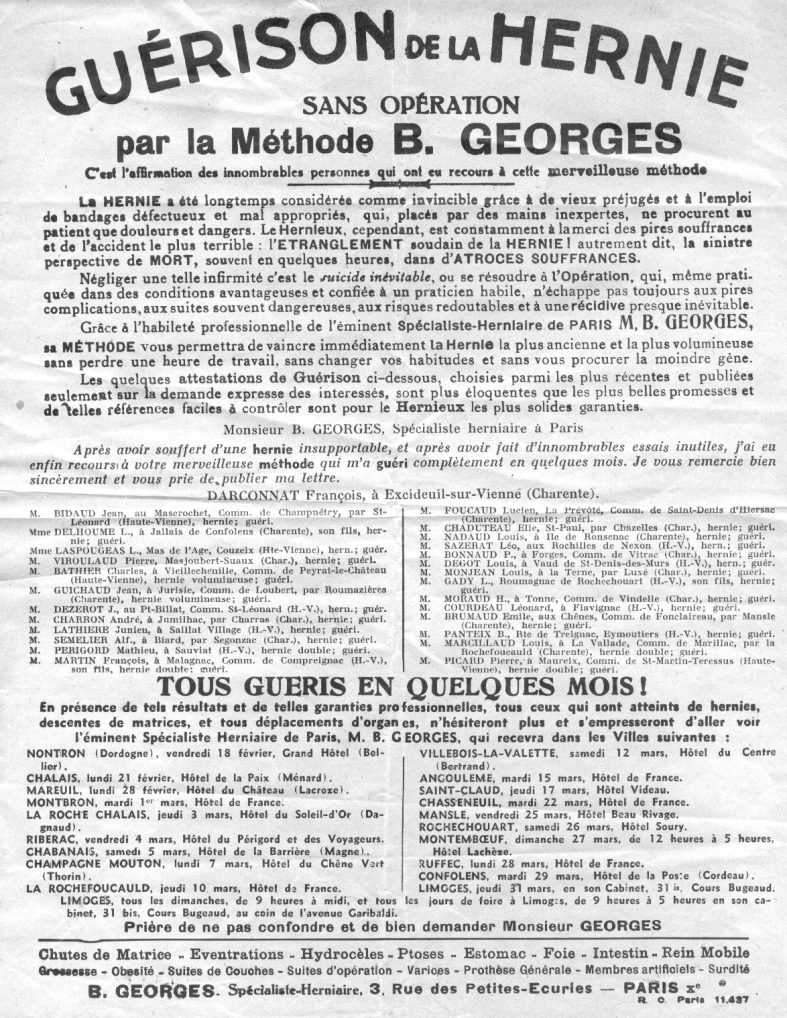 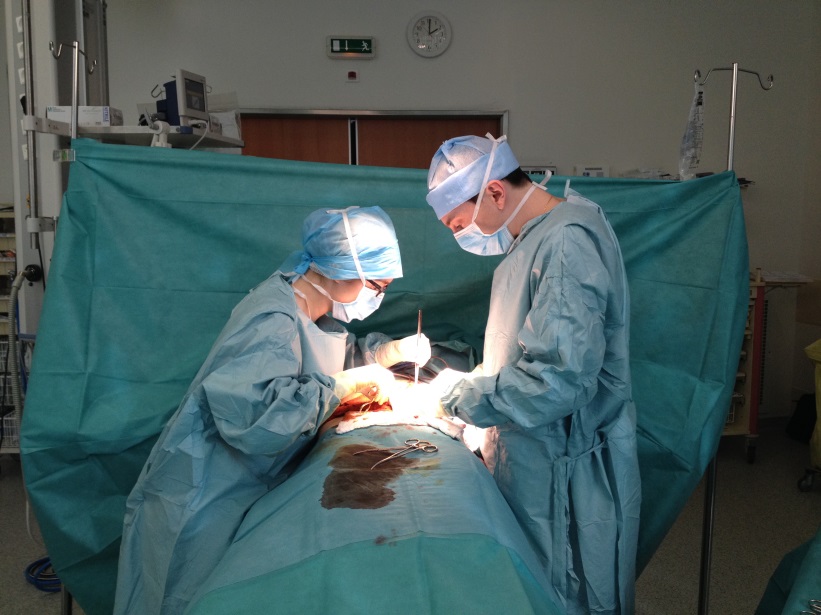 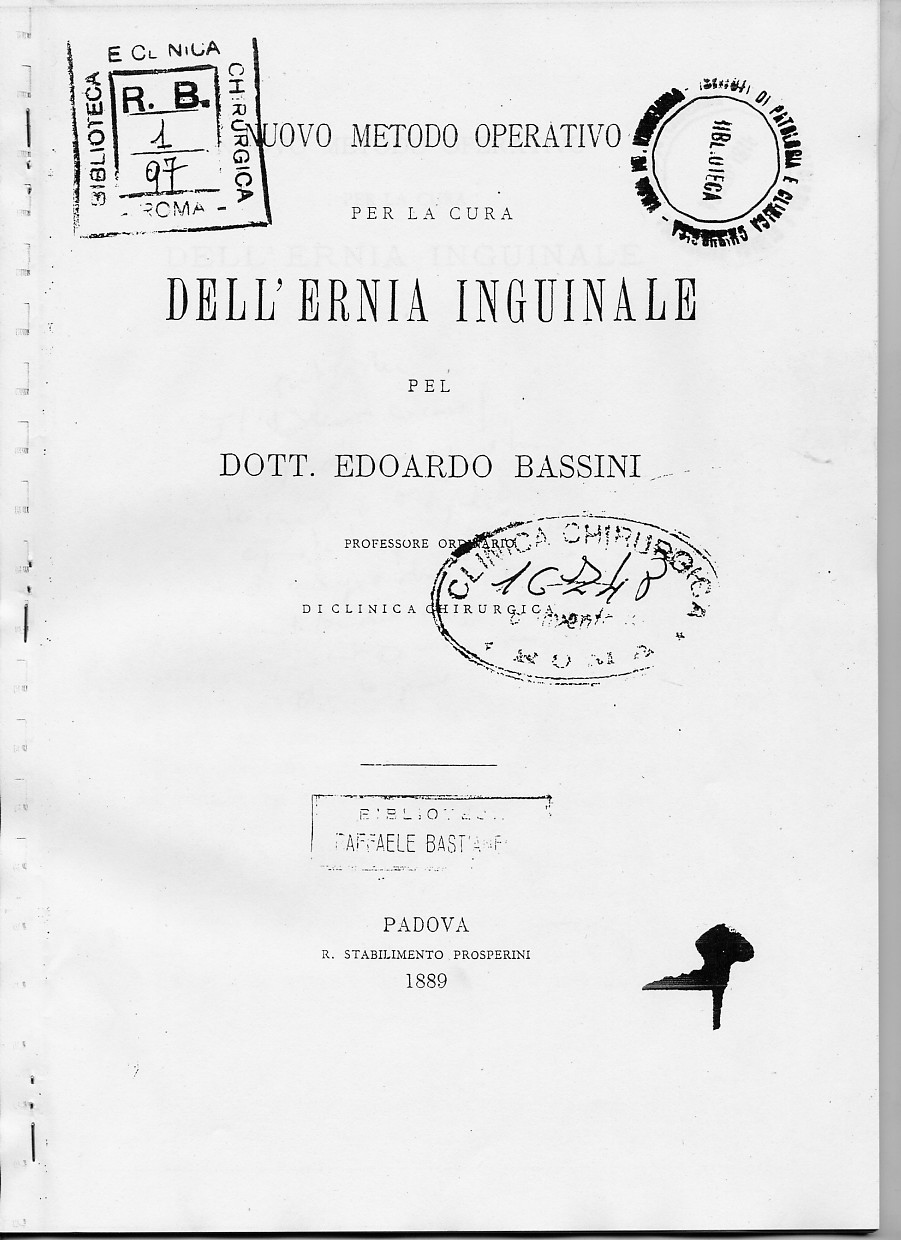 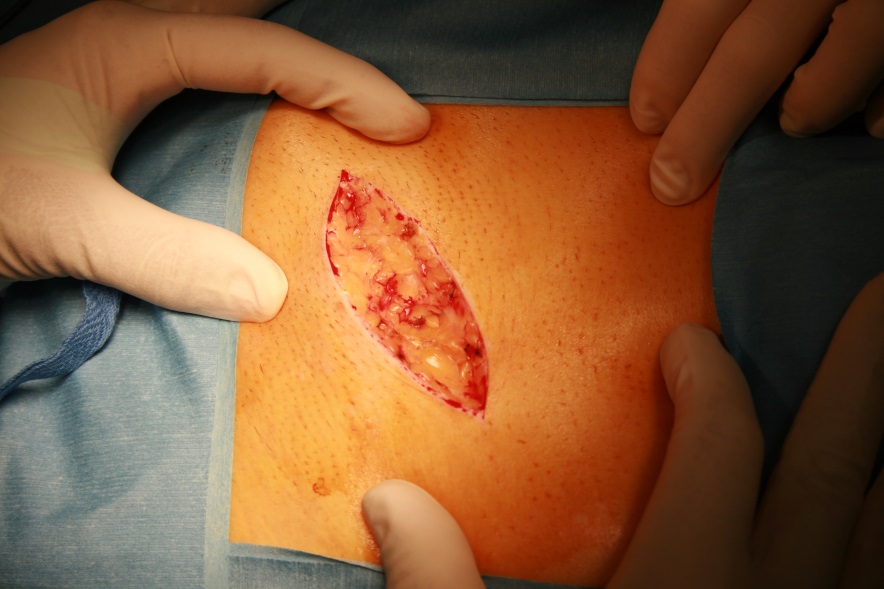 Des techniques en évolution
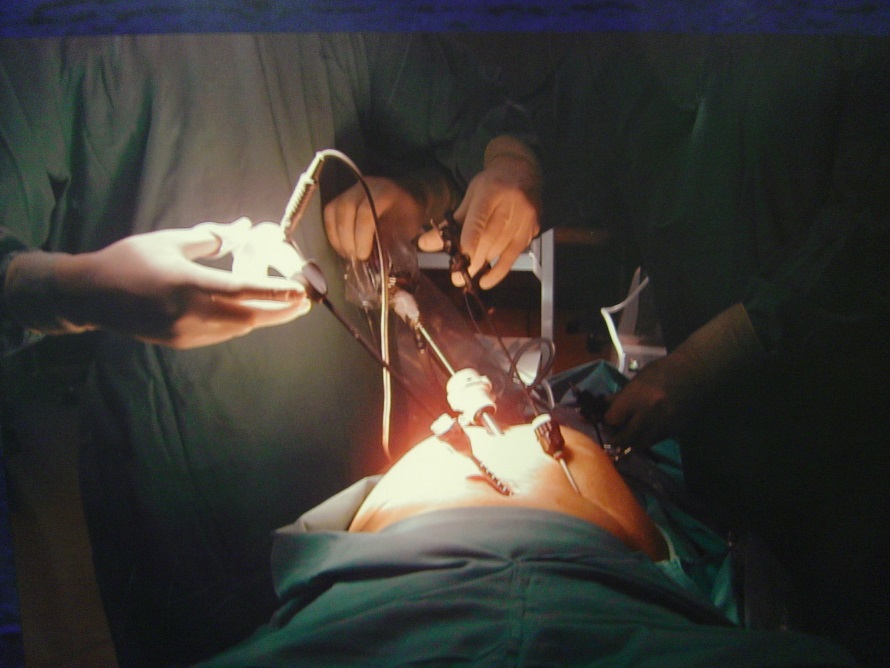 Progrès technologiques
incessants
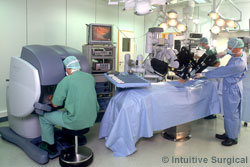 Des prothèses toujours 
plus performantes
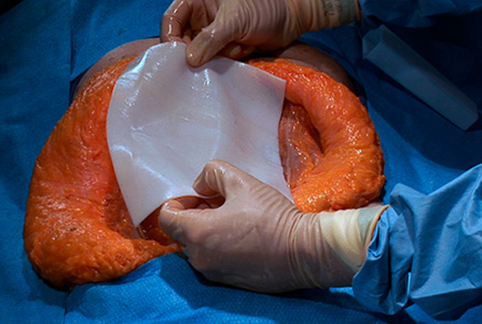 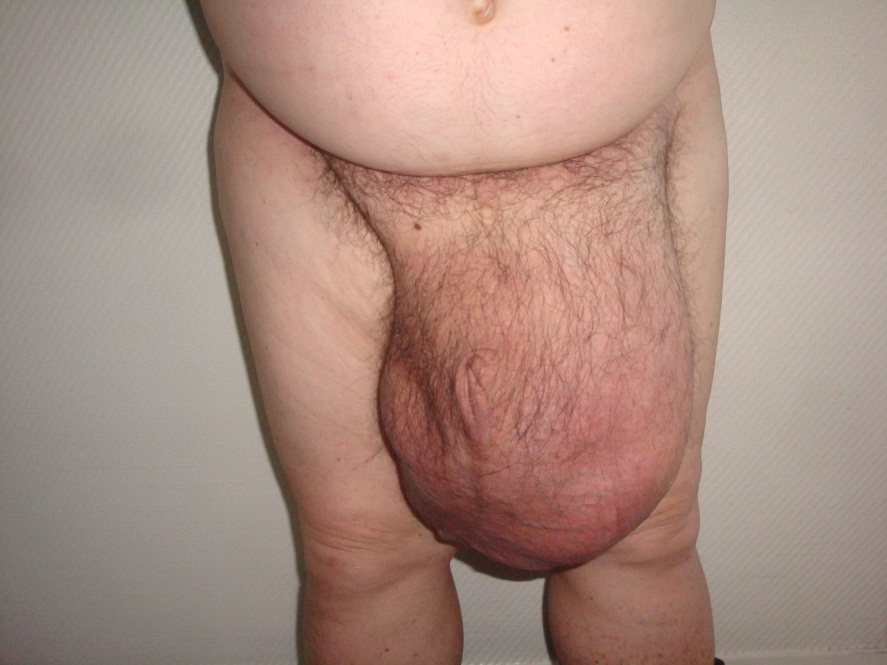 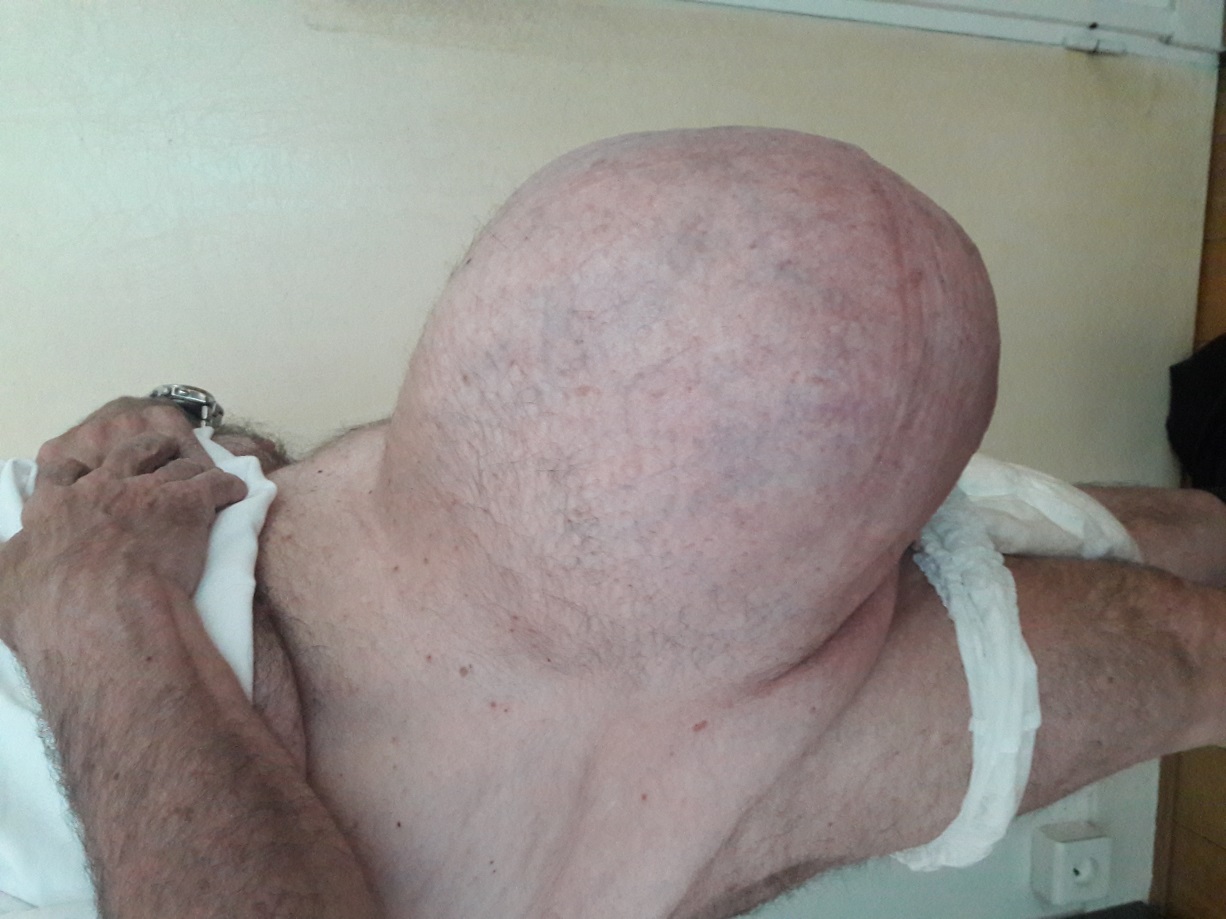 Des patients parfois plus sévères
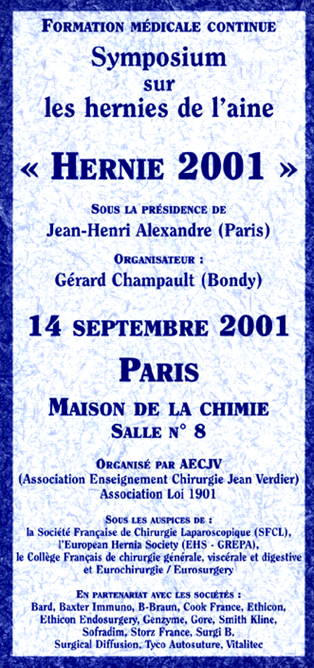 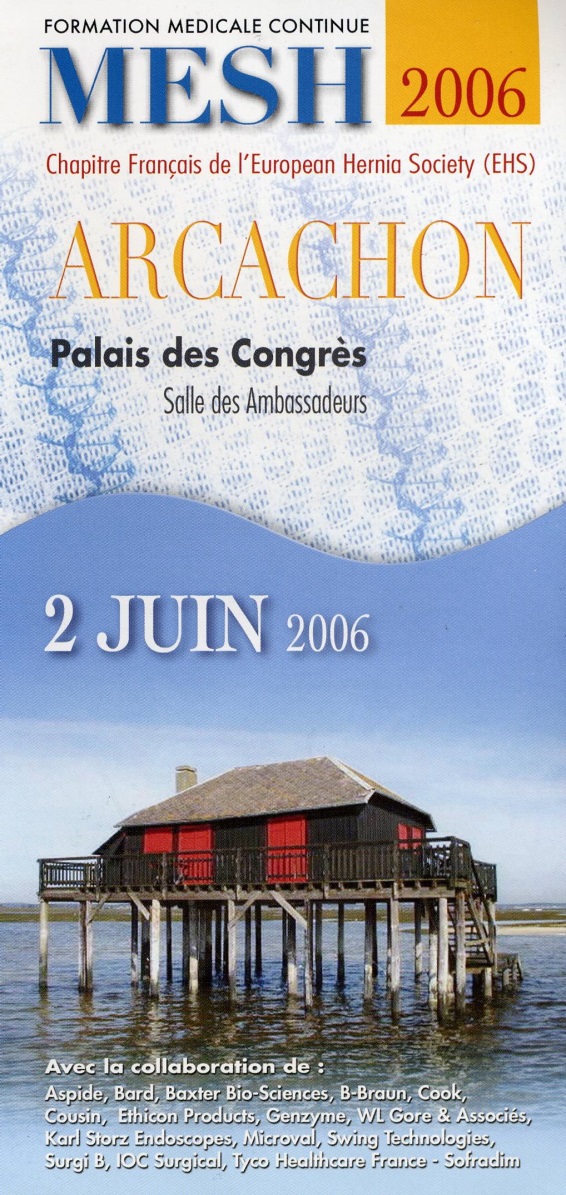 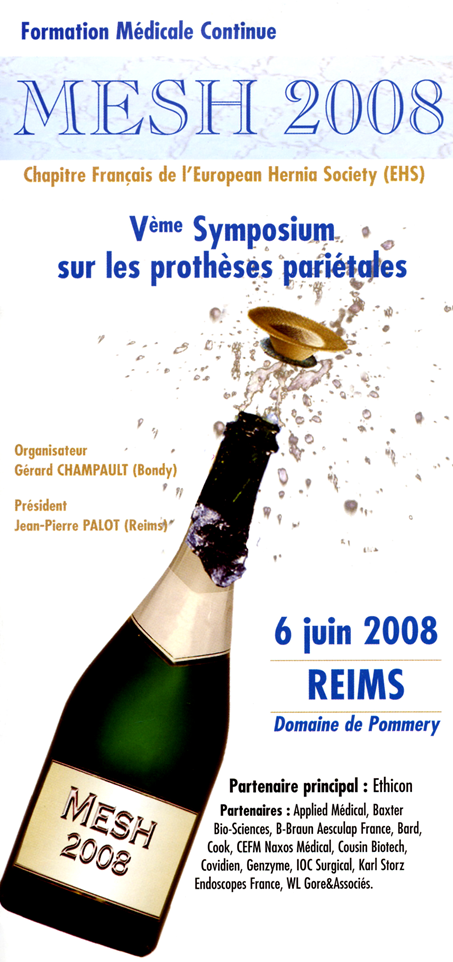 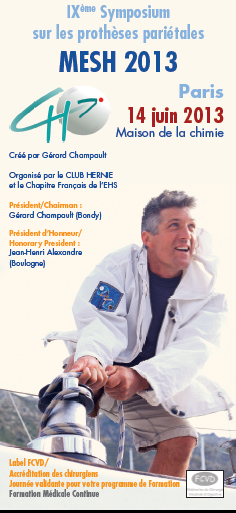 Des meetings scientifiques
mais toujours conviviaux
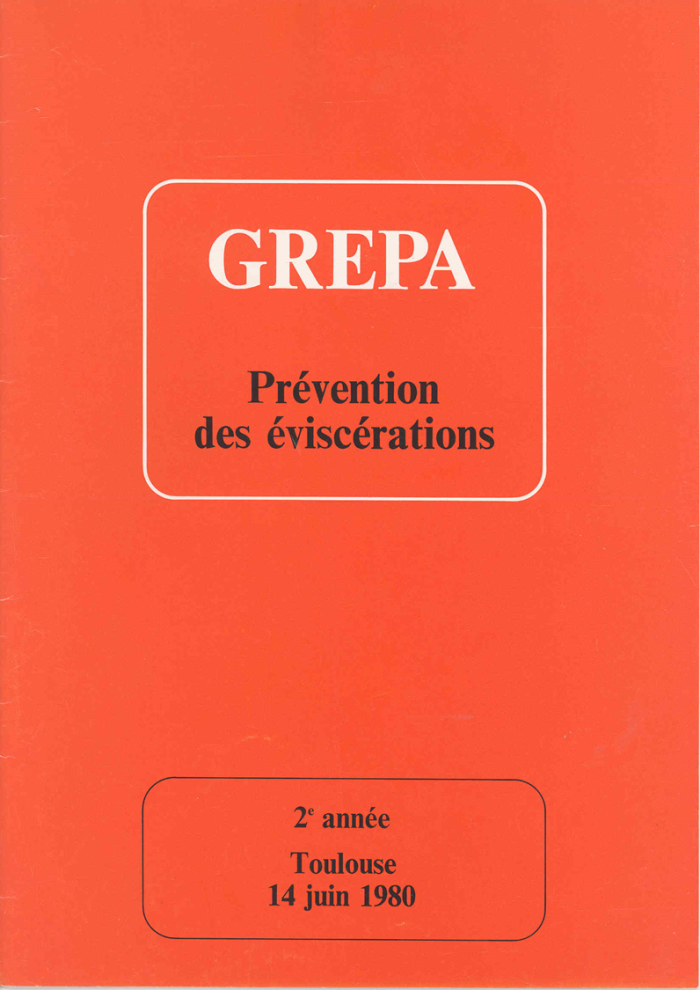 Des revues avec impact factor croissant
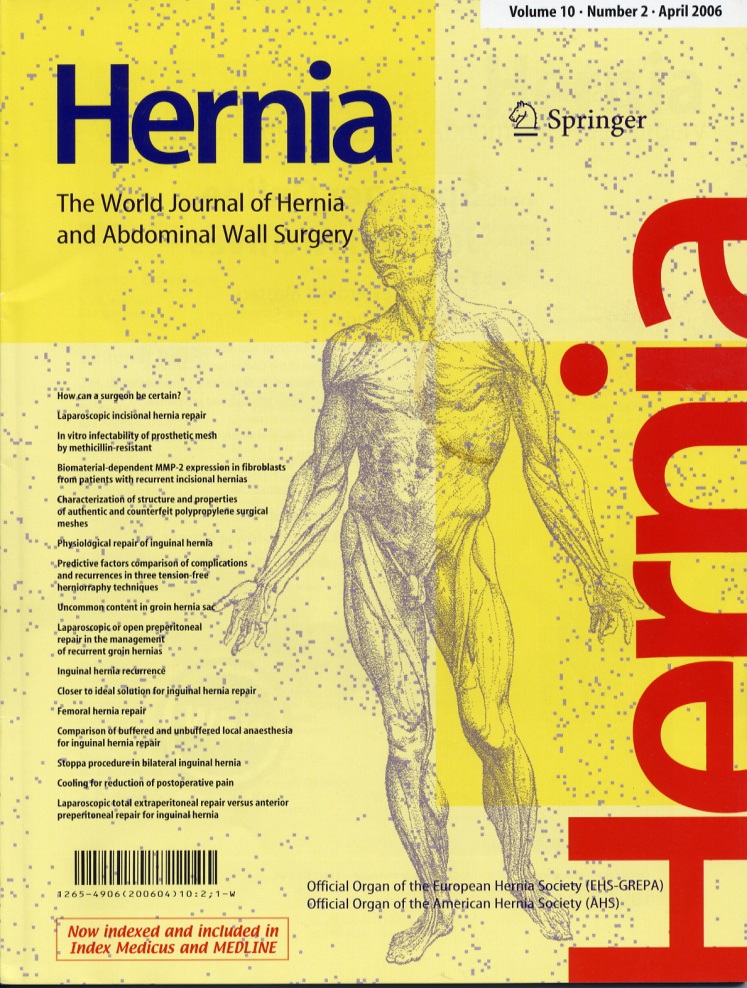 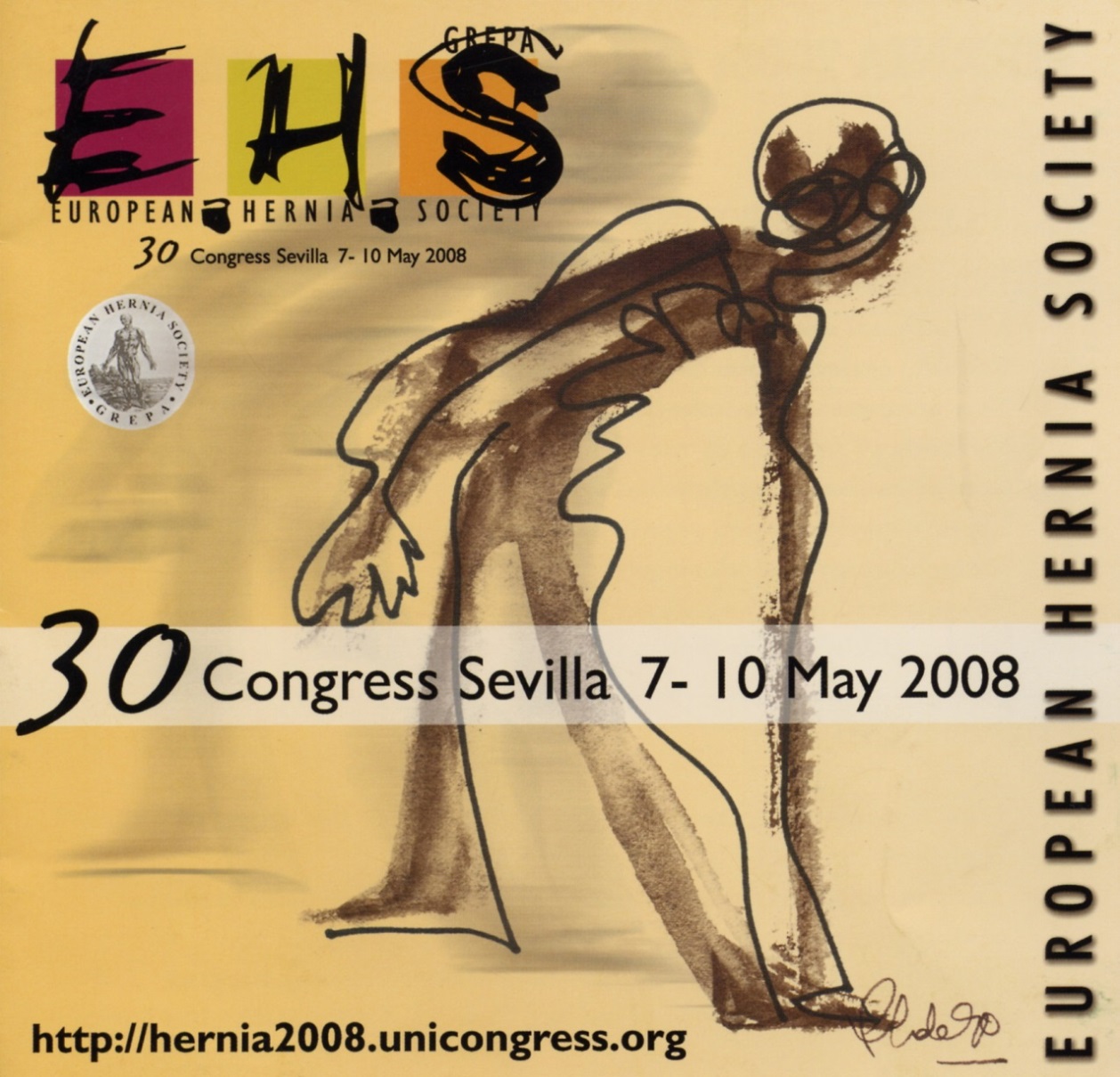 Une pratique au quotidien
soutenue par des guidelines
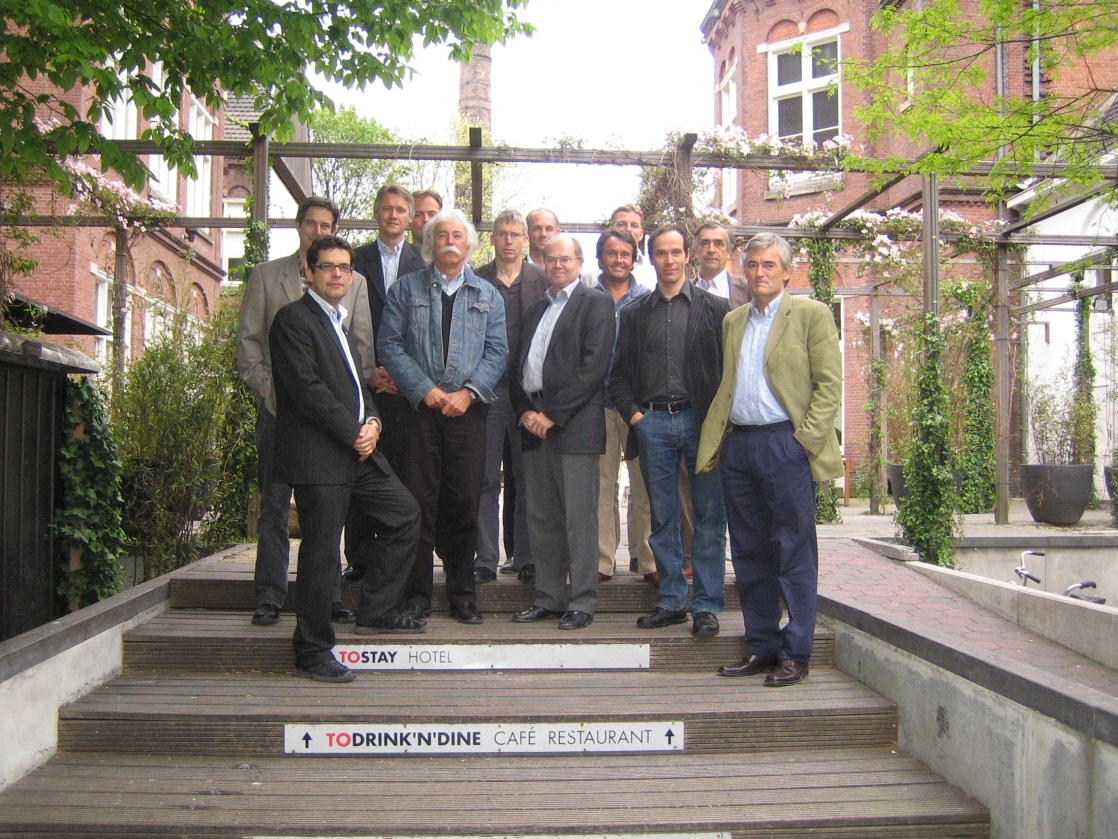 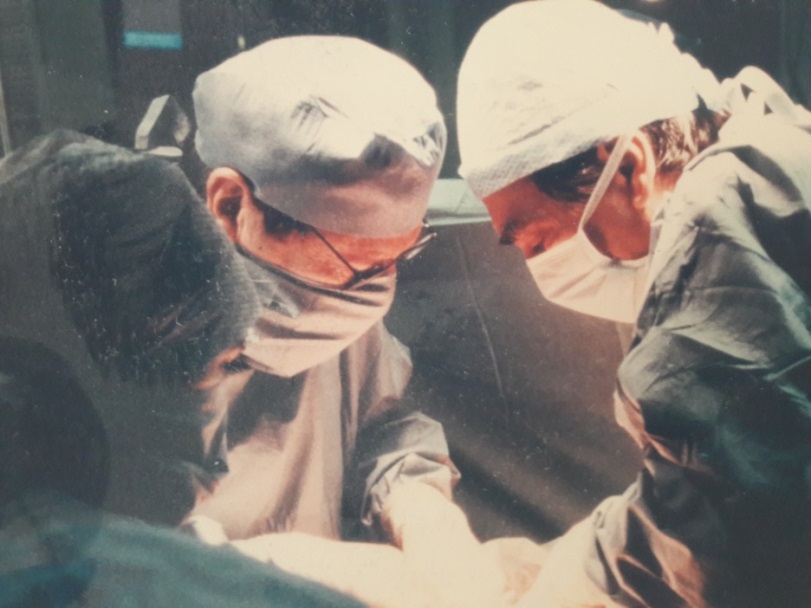 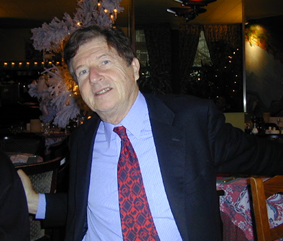 Un patron
à qui je 
dois beaucoup
Des amis fidèles
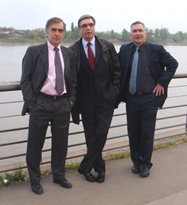 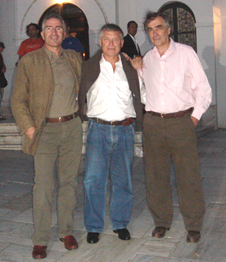 Le congrès "Mesh"
 est parti pour durer encore 
de très nombreuses années ….
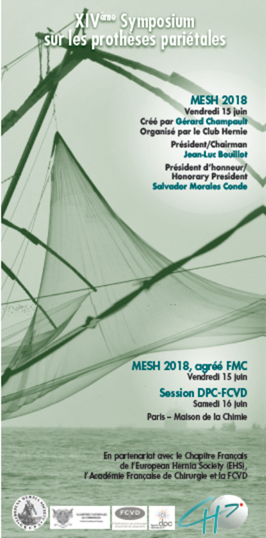 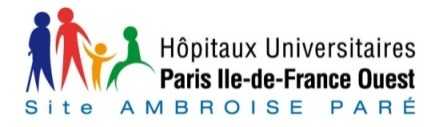 Jean Luc Bouillot
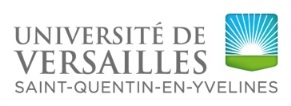